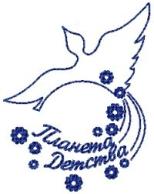 МУНИЦИПАЛЬНОЕ БЮДЖЕТНОЕ ОБЩЕОБРАЗОВАТЕЛЬНОЕ УЧРЕЖДЕНИЕ«ГИМНАЗИЯ «ПЛАНЕТА ДЕТСТВА»СТРУКТУРНОЕ ПОДРАЗДЕЛЕНИЕ   «ДЕТСКИЙ САД «ПЛАНЕТА ДЕТСТВА»г. Рубцовска Алтайского края
«Использование элементов методики
 М. Монтессори в развитии  познавательно – исследовательской деятельности  детей раннего возраста»

Подготовили: 
                                                                                воспитатель высшей категории
                                                                               Валиахметова Светлана Юрьевна, 
                                                                                воспитатель  первой категории
                                                                                Душко Людмила Михайловна,                          
                                                                                педагог-психолог Рябошапко Алена Владимировна
                                                                               инструктор по физическому развитию высшей                	                                                        категории    Яковенко Татьяна Юрьевна, 
                                                                               воспитатель Афонина Валентина Геннадьевна
« Скажи мне– и я забуду. Покажи мне  – и я запомню.Вовлеки меня  – и  я научусь».Китайская пословица
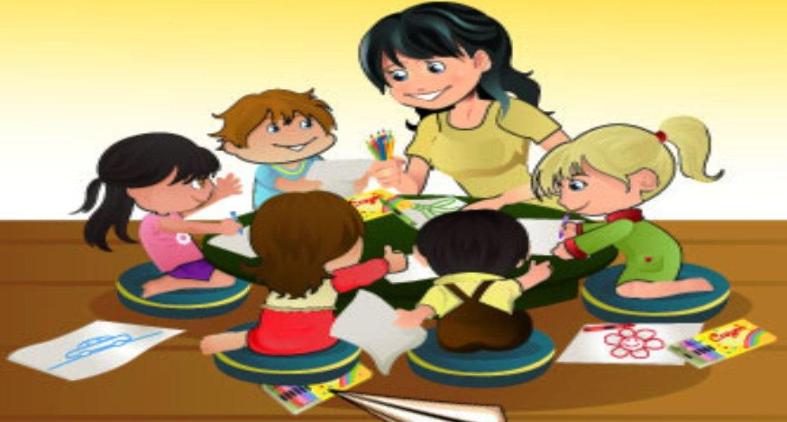 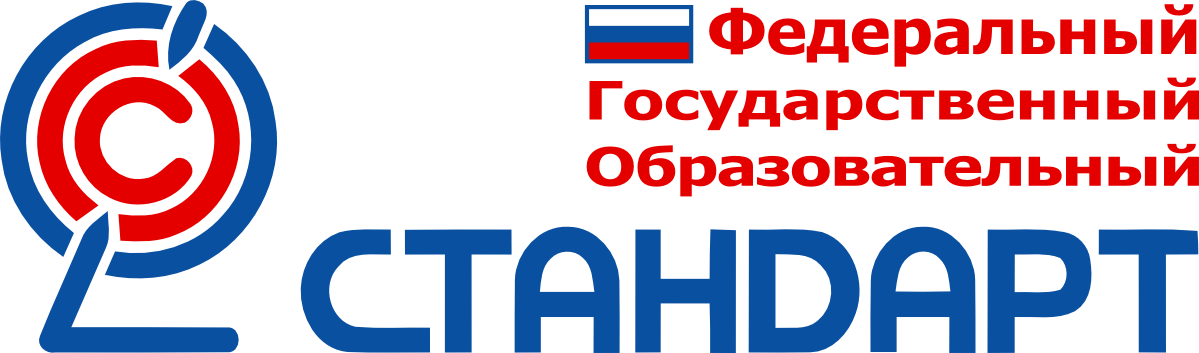 Одна из основных задач ФГОС 
– поддержка детской инициативы и   самостоятельности в разных видах детской деятельности: игровой, коммуникативной, творческой, конструктивной, трудовой, познавательной, исследовательской, проектной.
Актуальность
Педагоги-практики отмечают, что количество детей с низким стремлением к самостоятельности,  слабо развитой мелкой моторикой рук, с бедным словарным запасом или полным отсутствием речи, становиться все больше и больше.
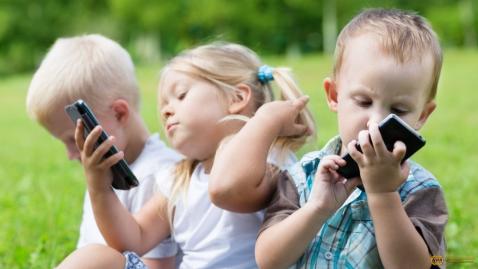 Мы начали искать педагогические технологии которое помогли бы нам разрешить эти проблемы.
Гленн Доман 
1919-2013
Методика основана на том факте, что малыши лучше всего воспринимают информацию с помощью зрительных и слуховых анализаторов.
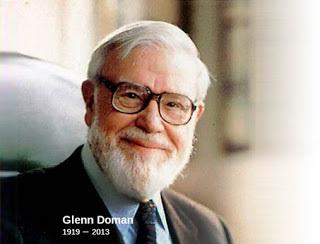 Суть методики заключается в том, чтобы показывать деткам специальные карточки с изображением животных, фруктов и многого другого, а также написанные на специальных карточках слова и четко их произносить.
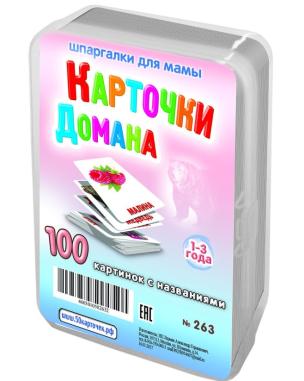 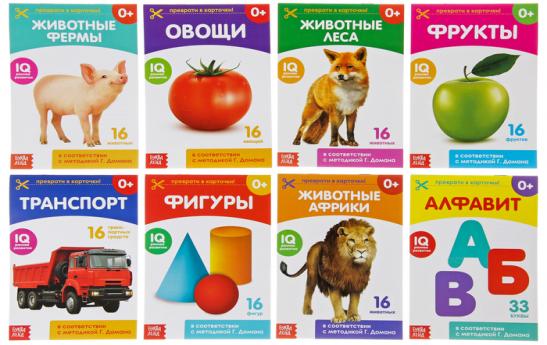 Сесиль Лупан
Бельгия 1955г.р
Основной принцип методики  - обучение должно приносить радость и малышу, и родителям. А учиться детям должно быть легко и интересно.
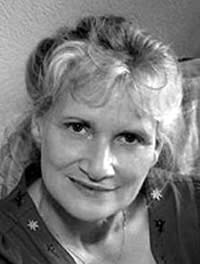 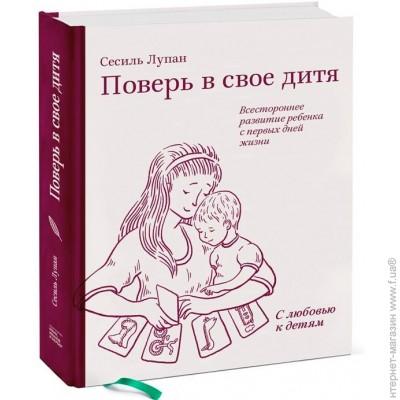 Суть методики 
заключается в том, что дети требуют не внимания-опеки, а внимания-интереса.
Семья Никитиных
Суть и принципы методики 
Творчество без каких-либо ограничений.
2. Неотъемлемая часть жизни – это спорт. 
3. Участие родителей на равных правах во всех занятиях детей.
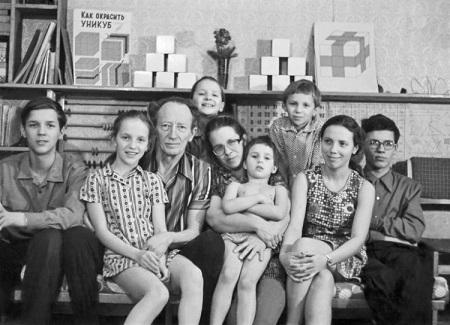 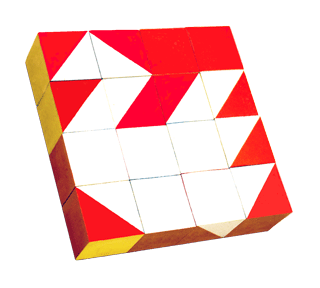 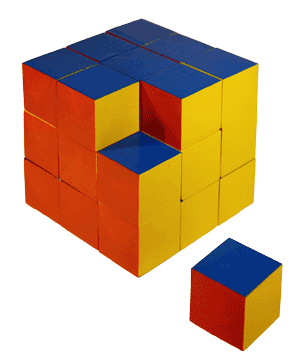 «Сложи узор»
«Уникуб»
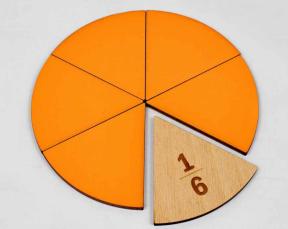 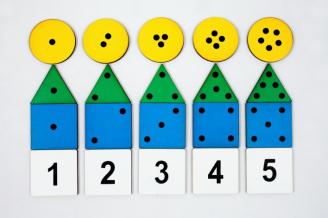 «Точечки»
«Дроби»
Николай Александрович  
Зайцев 1939 г.р.
Основная идея методики: обучение должно опираться на все формы восприятия ребенка — мышление, активную практическую самостоятельную деятельность, слух и зрительную память, а главное — надо помогать ребенку учиться играя, весело.
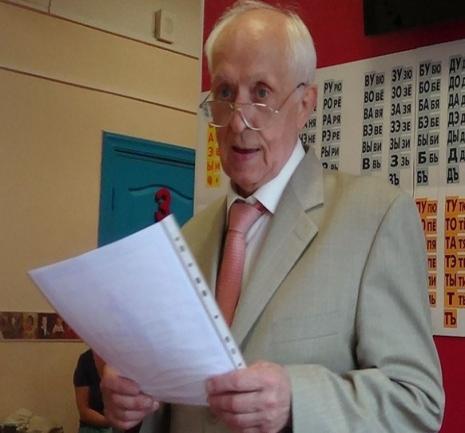 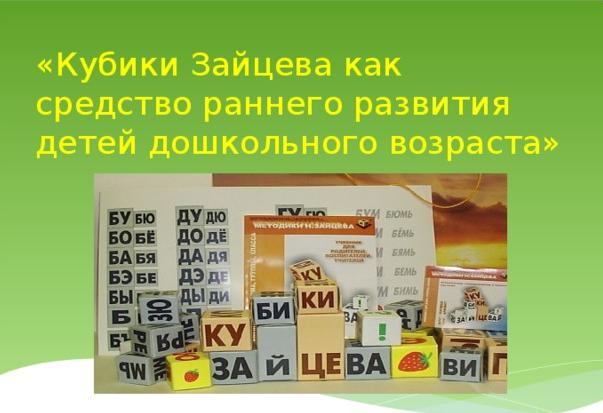 Мария Монтессори
1870-1952
Основные принципы методики:
свобода выбора;
минимум помощи со стороны педагога;
предоставление дидактического материала;
самостоятельный контроль ошибок;
наличие определенных правил в Монтессори-классе;
разновозрастность детей;
отсутствие оценок и соревновательности.
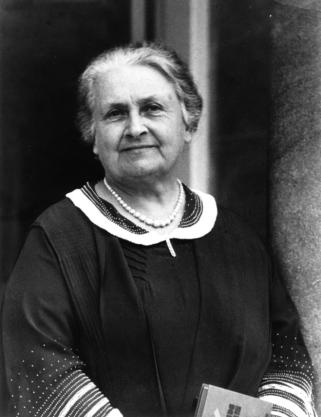 Игры для развития мелкой моторики, логики,
внимания
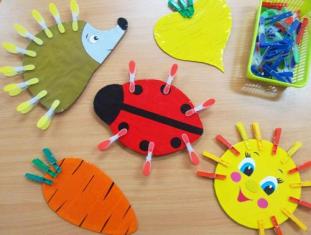 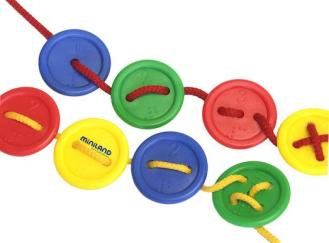 Игры для развития речи и органов чувств
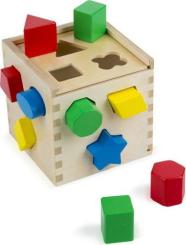 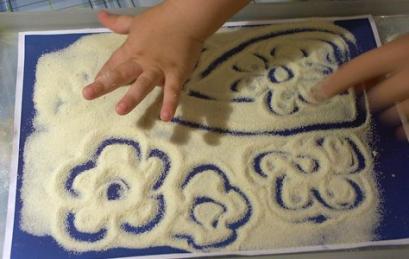 Игры для развития кругозора
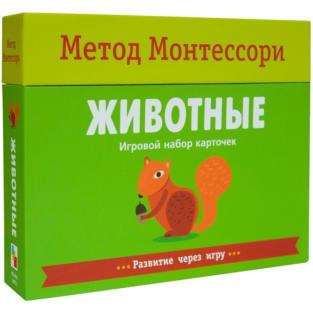 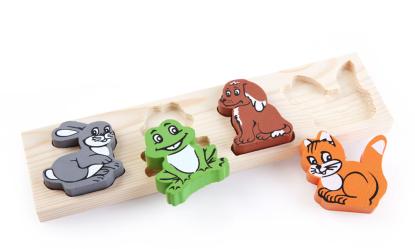 Игры с водой
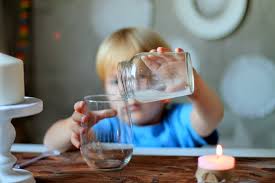 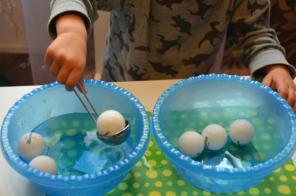 Интеграция основной образовательной программы «От рождения до школы» и методики М Монтессори для развития познавательно – исследовательской деятельности детей раннего возраста.
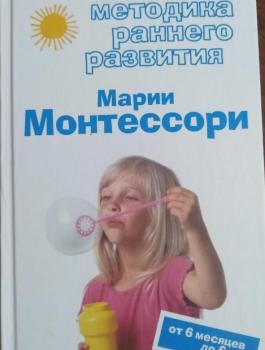 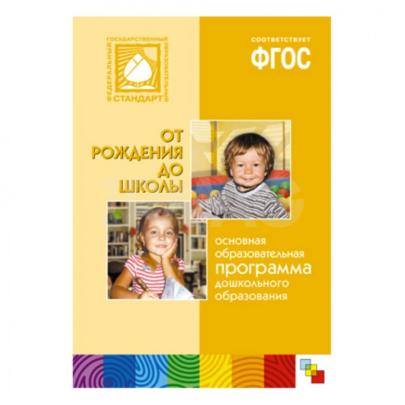 Развитие познавательно – исследовательской деятельности детей раннего возраста
(Программа «От рождения до школы)
Задачи:
Знакомить детей с обобщенными способами исследования разных объектов окружающей жизни.
Стимулировать любознательность.
Включать детей в совместные с взрослым практические познавательные действия экспериментального характера.
Содержание  работы по развитию исследовательской деятельности детей раннего возраста
          Воспитание 
культурно-гигиенических         Самообслуживание
               навыков
Упражнение «Застежки»
Упражнение 
«Чистые ладошки»»
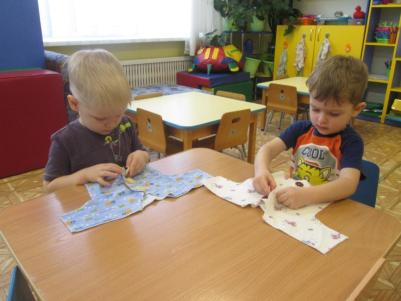 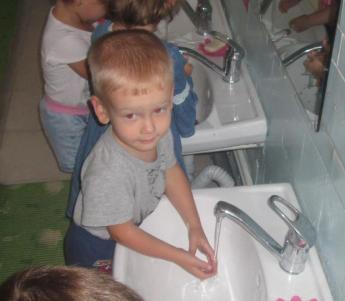 Первичное представление 
об объектах окружающего мира.
Упражнение 
«Тонет, не тонет»
Сенсорное развитие
Дидактическая игра

«Разноцветные
 резиночки»
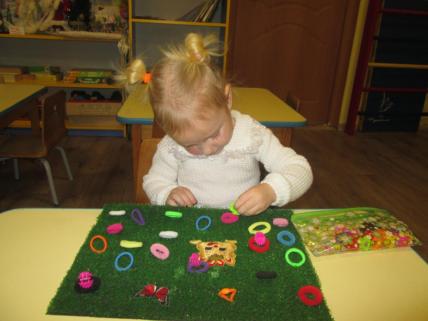 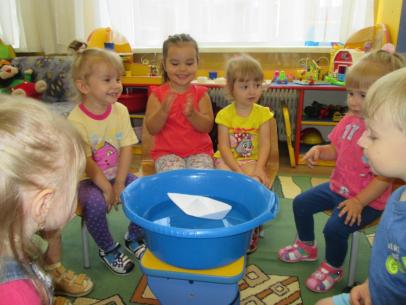 Общественно-полезный труд
Уважение к труду взрослых
Упражнение «Помощники»
Упражнение
 «Уход за цветами»
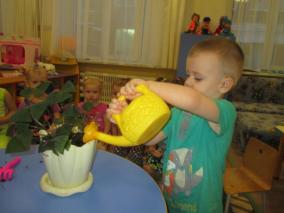 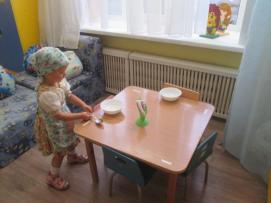 Формирование начальных представлений о ЗОЖ
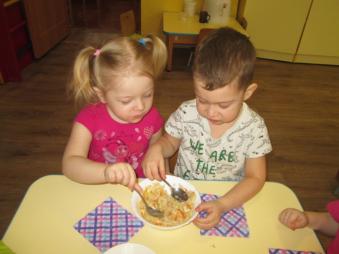 Упражнение 
«Определи на вкус»
Исследовательское ознакомление 
с миром природы
Игры песком и водой
Упражнение  «Классификация (транспорт, овощи, фрукты, животные)»
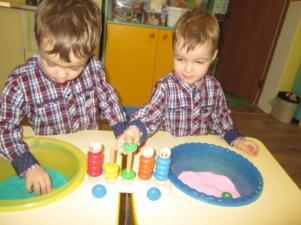 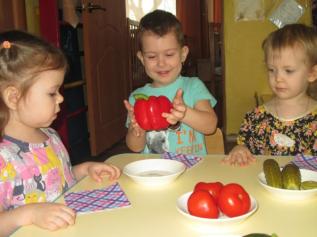 Конструктивно-модельная деятельность
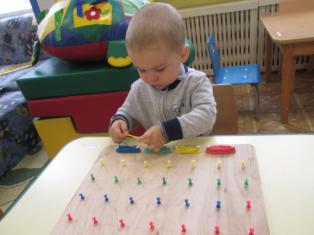 Упражнение 
« Волшебная доска»
Методы 
используемые в исследовательской деятельности 
по методике 
М. Монтессори

 наглядный
 словесный
 практический
 игровой
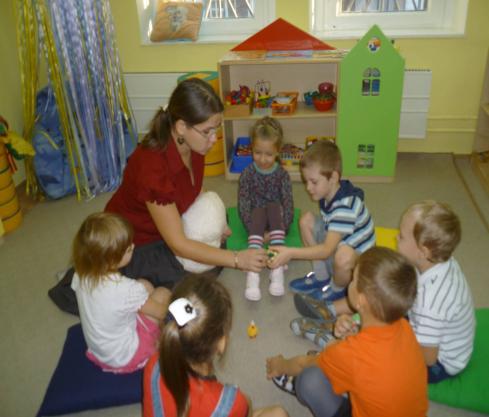 Приемы  практической и исследовательской деятельности по методике М. Монтессори:
Показ (демонстрация) способа действия в сочетании с объяснением или образец воспитателя.
Инструкция для выполнения самостоятельных упражнений.
 Пояснения, разъяснения, указания. Они должны быть конкретными, короткими и образными.
Вопросы к детям.
Обследование предмета.
Экспериментирование.
Достоинства метода М.Монтессори 
Дети получают реальные представления  о различных сторонах изучаемого объекта, о его взаимоотношениях  с другими объектами и со средой обитания.
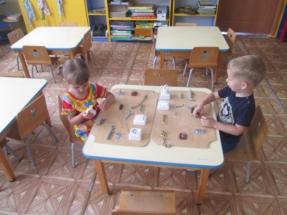 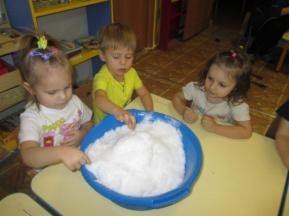 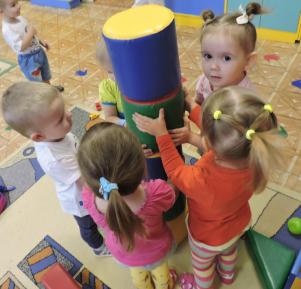 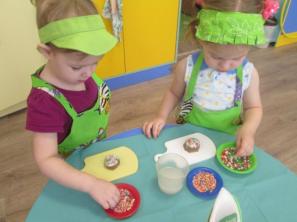 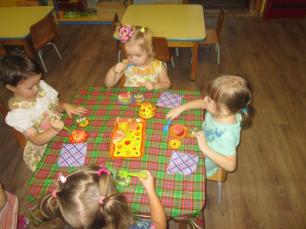 Структура предметно-развивающей среды:
    Организация и проведение познавательно-исследовательской деятельности педагогами, совместно с родителями, накопление, систематизация, использование и преобразование опыта детей в деятельности опосредовано естественными и специально созданными условиями.
Требования к предметно-развивающей среде: 
1. Развивающий характер.
2. Создание условий для формирования ведущих видов деятельности с одновременным учетом особенностей  других видов деятельности.
3. Соответствие возможностям ребенка для перехода к следующему этапу развития
4. Включение известных ребенку объектов, а также новых, которые побуждают его к последующей деятельности.
5. Учет исходной инициативности ребенка, его стремления на деле применять свои знания.
Требования к материалам, 
используемых в практической и исследовательской деятельности:
безопасность для жизни и здоровья детей
достаточность
доступность расположения
мобильность
Сотрудничество с семьей
Участие родителей в создании предметно- пространственной  среды по методике 
    М. Монтессори.
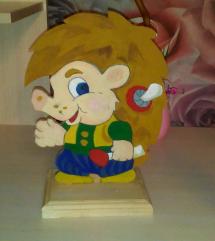 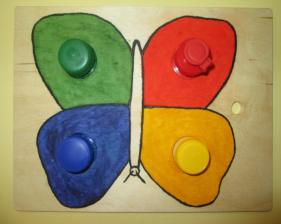 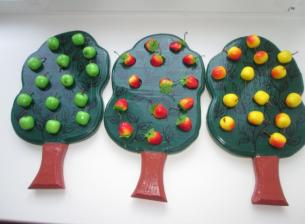 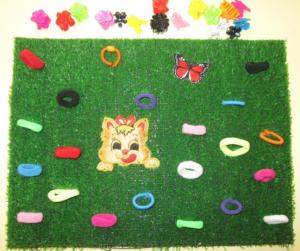 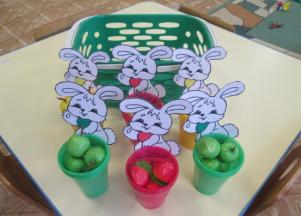 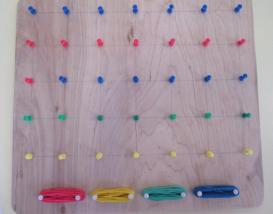 Родительское  собрание
«Педагогика М.Монтессори 
в домашних условиях»
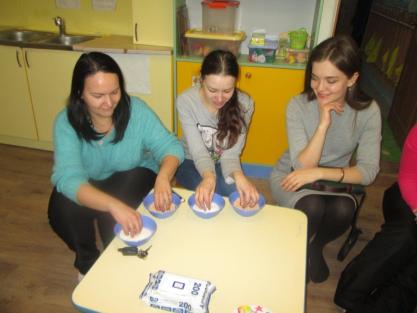 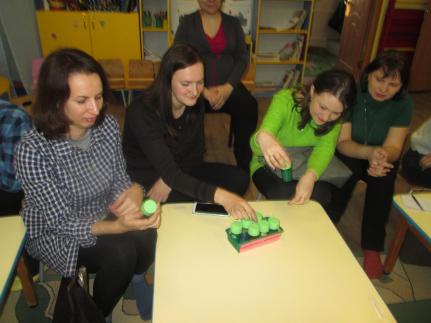 Мастер-класс для родителей: 
«Дидактические игры по методике Монтессори в первой младшей группе своими руками».
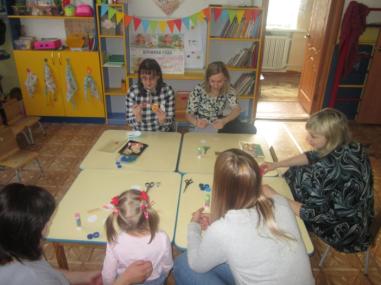 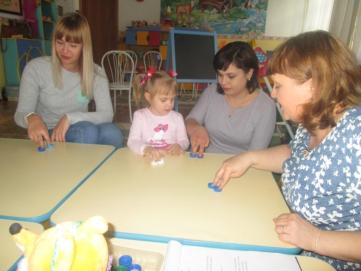 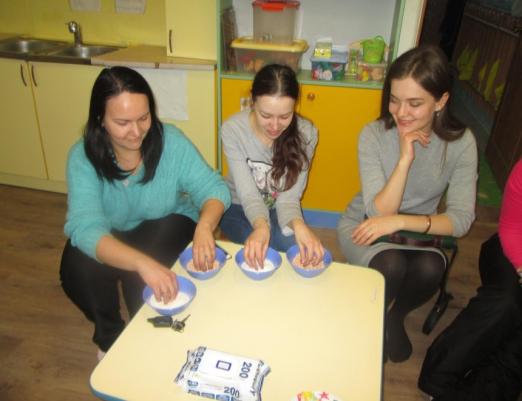 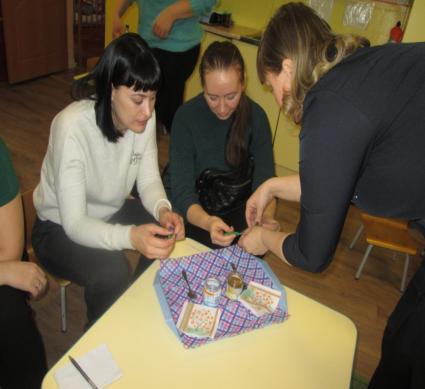 Ребенок рождается исследователем. Неутолимая жажда новых впечатлений, любопытство, постоянное стремление наблюдать и экспериментировать, самостоятельно искать новые сведения о мире, традиционно рассматриваются как важнейшие черты детского поведения.
Мониторинг
2012-2013 уч.г.
2018-2019 уч.г.
3адача педагога – не пресекать исследовательскую, поисковую активность детей, а наоборот, активно помогать.
СПАСИБО ЗА ВНИМАНИЕ!
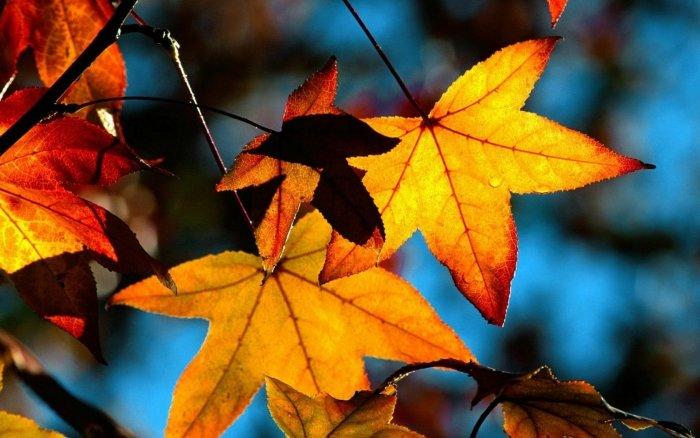